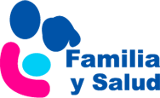 Las mentiras y las mentirijillas de los niños en el colegio: ¿Qué podemos hacer?
Rebeca da Cuña Vicente. Pediatra
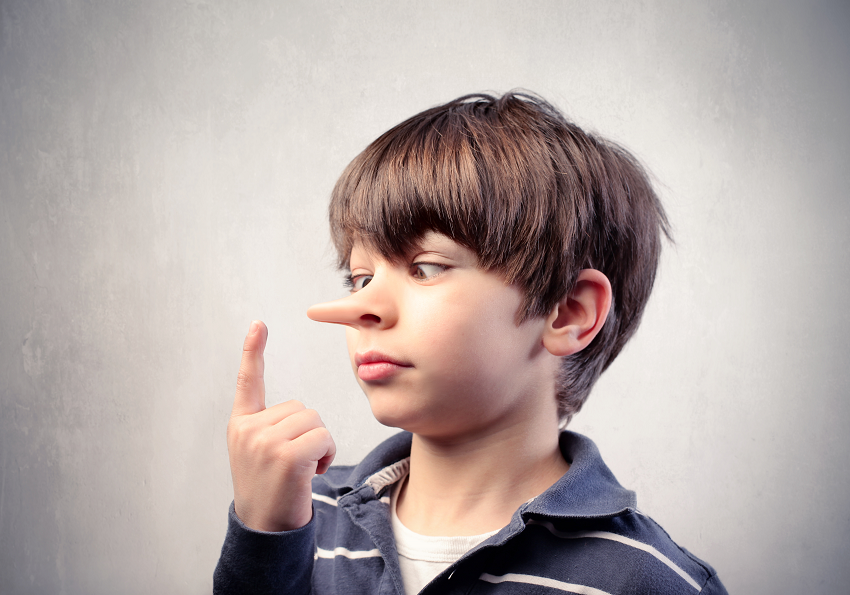 www.familiaysalud.es
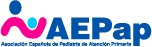 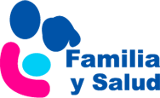 Importancia de decir mentiras
Se pierde la confianza de los demás.
No se tiene en cuenta lo que siente la otra persona.
Puede causar algún problema.
Demuestra falta de responsabilidad.
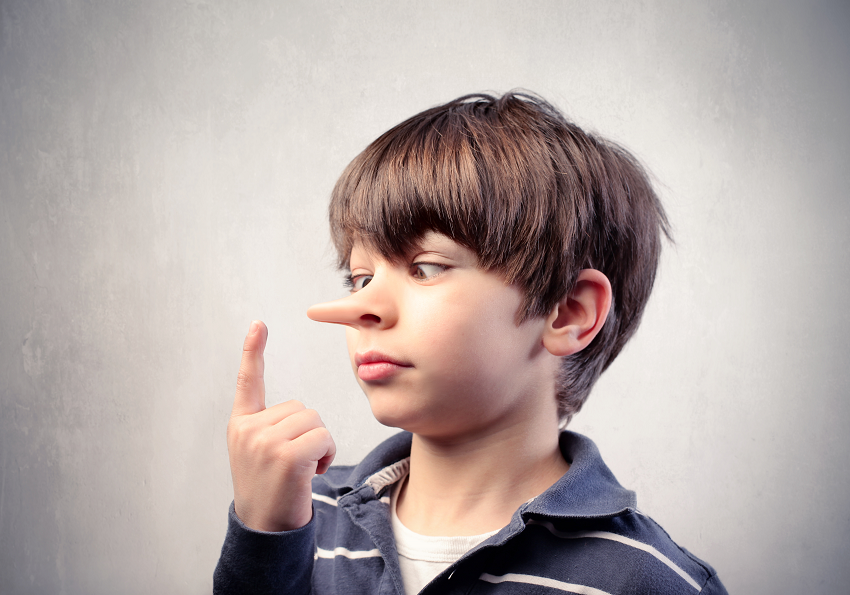 www.familiaysalud.es
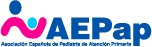 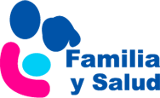 ¿Qué se puede hacer cuando el niño miente?
Habla con él. Dile cómo te sientes. Pregúntale cómo se siente él. Debatid en el aula.
Ayúdale a buscar soluciones diferentes a la mentira. Lluvia de ideas entre todos.
Sé su ejemplo: nunca mientas.
Utiliza recursos: cuentos, vídeos,          canciones...
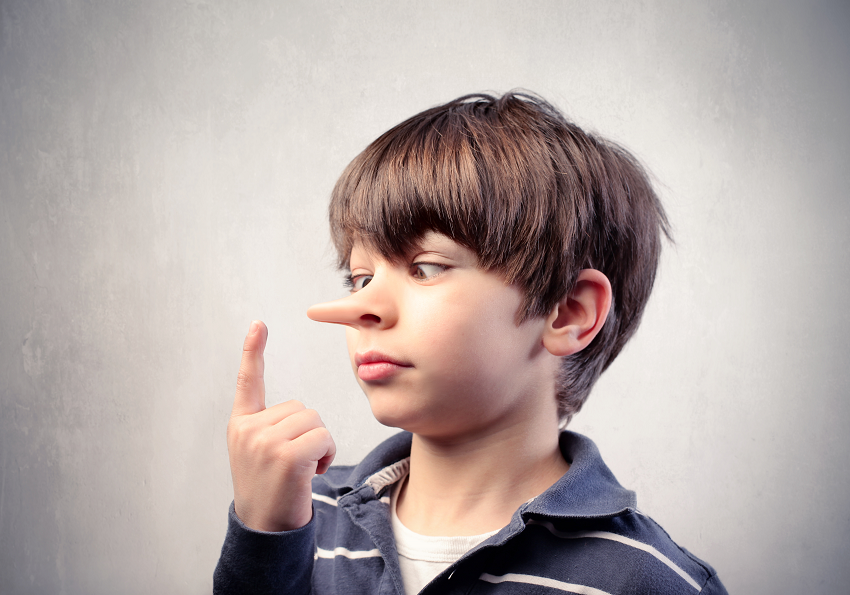 www.familiaysalud.es
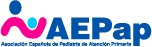